PRAVIDLA BEZPEČNÉHO INTERNETU
ŠPRECHTÍCI 
Z HORYMÍRKY
1. Bezpečný internet
Nedávej nikomu adresu ani telefon. Nevíš, kdo se skrývá za monitorem na druhé straně.
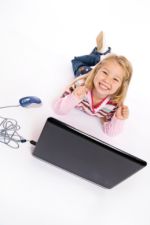 2. Bezpečný internet
Neposílej nikomu, koho neznáš, svou fotografii a už vůbec ne intimní. Svou intimní fotku neposílej ani kamarádovi nebo kamarádce - nikdy nevíš, co s ní může někdy udělat.
3. Bezpečný internet
Udržuj hesla (k e-mailu i jiné) v tajnosti, nesděluj je ani blízkému kamarádovi
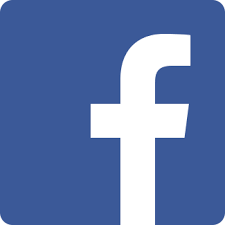 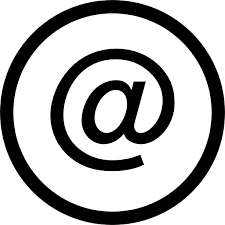 4. Bezpečný internet
Nikdy neodpovídej na neslušné, hrubé nebo vulgární maily a vzkazy. Ignoruj je.
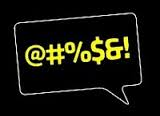 5. Bezpečný internet
Nedomlouvej si schůzku přes internet, aniž bys o tom řekl někomu jinému.
6. Bezpečný internet
Pokud narazíš na obrázek, video nebo e-mail, který tě šokuje, opusť webovou stránku.
7. Bezpečný internet
Svěř se dospělému, pokud tě stránky nebo něčí vzkazy uvedou do rozpaků, nebo tě dokonce vyděsí.
8. Bezpečný internet
Nedej šanci virům. Neotevírej přílohu zprávy, která přišla z neznámé adresy.
9. Bezpečný internet
Nevěř každé informaci, kterou na internetu získáš.
10. Bezpečný internet
Když se s někým nechceš bavit, nebav se.
Děkuji za pozornost a doufám, že nic z toho neuděláš. 
Zdroje
http://www.bezpecnyinternet.cz/deti/rady-pro-tebe/desatero-bezpecneho-internetu.aspx?kurz=true